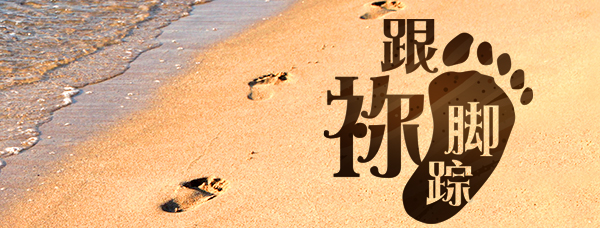 第十七单元：基督的大使命
第66讲：承接苦杯
要义：金句
耶稣回答说：“你们不知道所求的是什么；我将要喝的杯，你们能喝吗？”他们说：“我们能。”（太20:22）
2
精义：撮要
有人与主分尝苦杯么？
3
传播焦点
信从者为祂受苦
为主受苦是信徒的深度信仰
服事者同在那里
约12:20-26
4
传播焦点
一粒麦子埋地里《一粒麦子》
一粒麦子它若不落在地里死了，不论过了多少时候， 它仍旧是它自己。
 一脉相承的事奉
耶稣的十二门徒都是怎么死的？
十二使徒等一众人的历史轨迹和下落
5
生活应用
纯正服事动机何等重要，我们服事主至大心愿到底为何？
6
反思问题
主的苦杯难尝，但信从者都要为祂受苦，你愿意吗？
7
听众回馈
一粒麦子埋地里，服事者同主在那里。十二门徒同有一脉相承事奉，他们的历史轨迹向我们表示了什么？
8